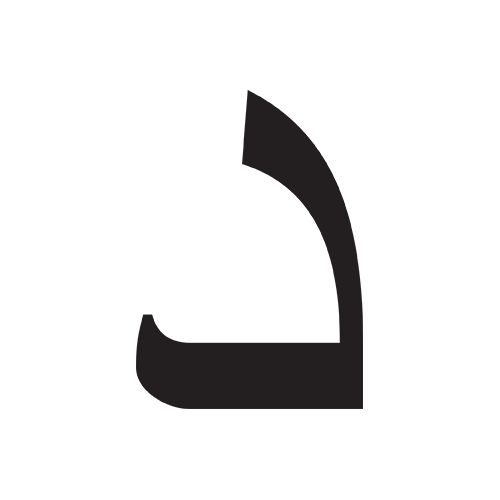 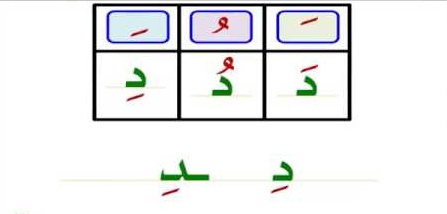 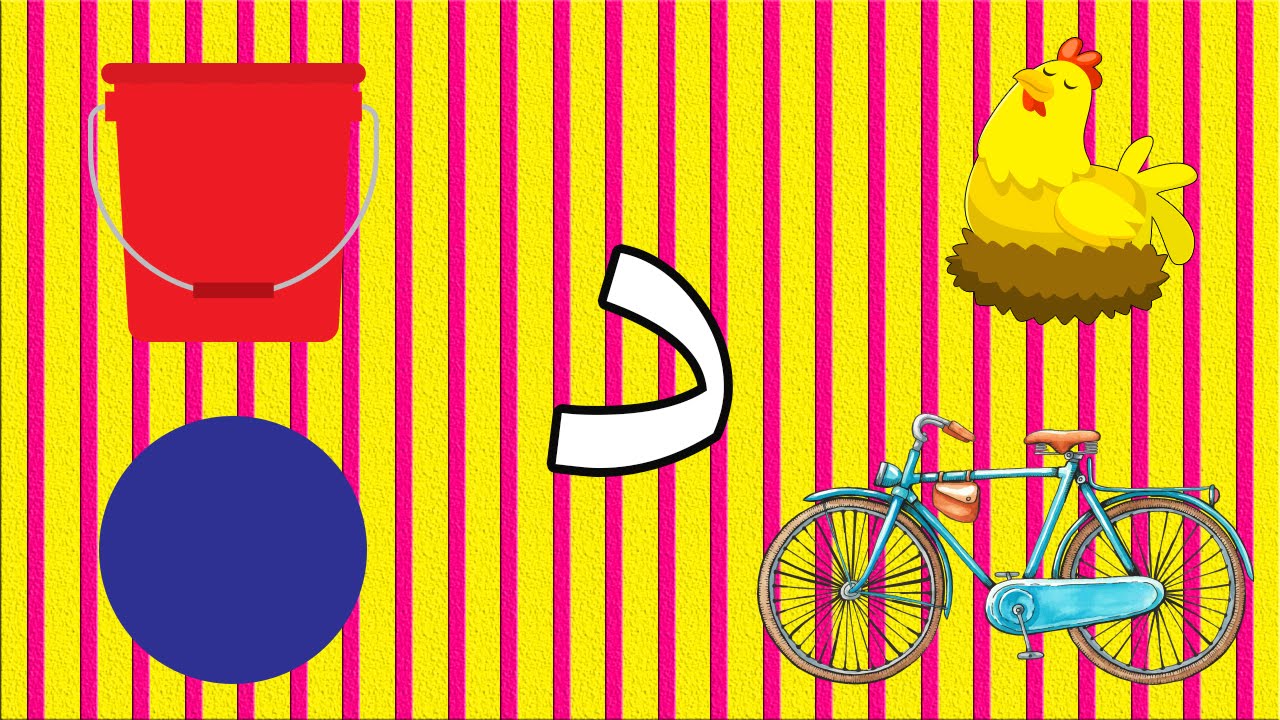 حرف الدال
الدرس الثامن- حرف د
لنبدأ بمشاهدة الأبجدية
Lets start by watching the alphabet: 
https://www.youtube.com/watch?v=5yO433hdR2M
الاغاني فيها حرف د
Songs with the letter د
https://www.youtube.com/watch?v=DV8yPqAhF44
https://www.youtube.com/watch?v=3qoqyce2RHg
كيف نكتب حرف دHow we write  حرف د
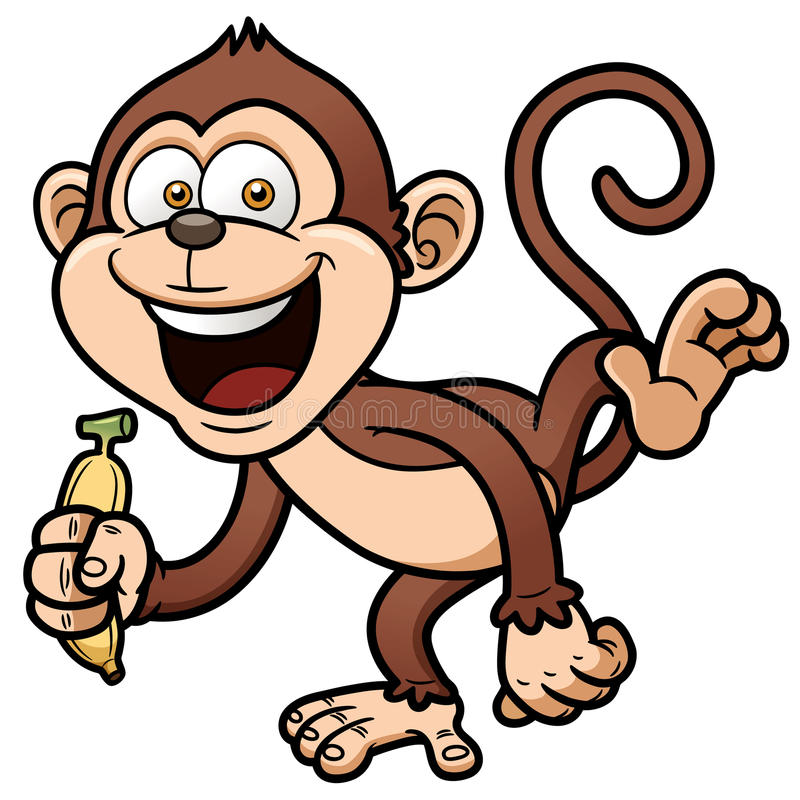 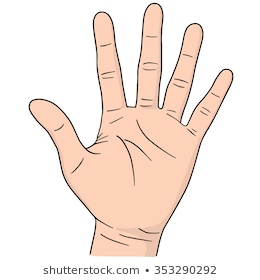 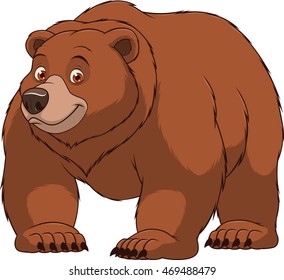 قِ ر د
ي د
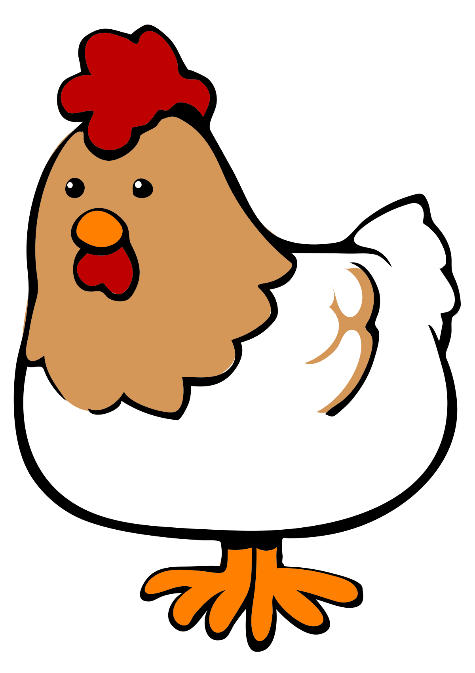 دُ ب
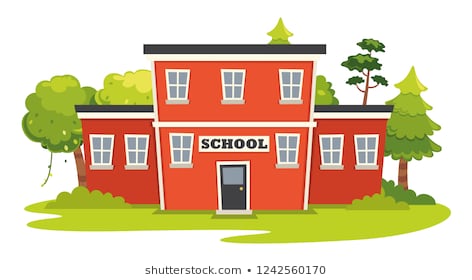 د ج ا ج ة
م د رس ة
Complete pages 75-82 of your exercise books
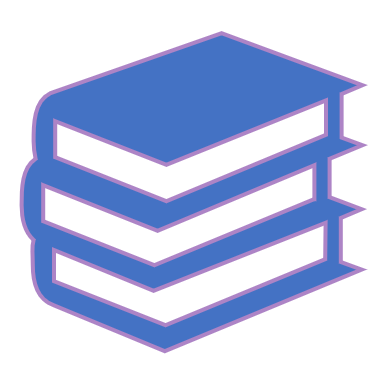 Homework واجب البيتي due
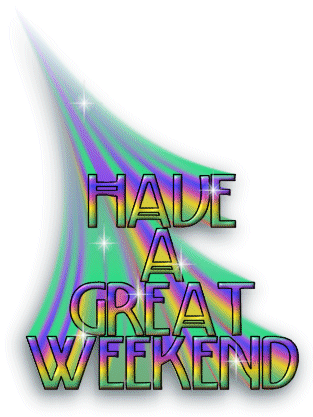 Complete any previous work which is incomplete
Complete pages 31-32 of your handwriting books